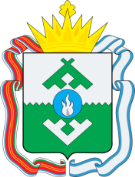 О порядке предоставления земельных участков для осуществления предпринимательской деятельности на территории Ненецкого автономного округа, в том числе без проведения торгов
г. Нарьян-Мар, 2023
Полномочия в области земельных отношений
Полномочия в области земельных отношений
3
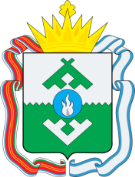 Полномочия по распоряжению земельными участками, государственная собственность на которые не разграничены
Предоставление земельных участков в собственность
Ст. 39.11 – 39.13 Земельного кодекса Российской Федерации
Ст. 39.3 
Земельного кодекса Российской Федерации
Ст. 39.5 
Земельного кодекса Российской Федерации
5
Аукцион
Без проведения торгов
Предоставление земельных участков в аренду
По распоряжению губернатора
«Спасение дольщиков»
Комплексное развитие территории
Под ОНС для достраивания на 3 года однократно
КФХ / Сельхозорганизации / Для сельхоз. производства
Изъятие для гос./мун. нужд
Соглашения: концессия, ГЧП, МЧП, охотхозяйственное, договор пользования рыболовным участком или ВБР, договор пользования рыбоводным участком, спец. инвест. контракт. 
Резидентам АЗРФ
Гектар
Ст. 39.11 – 39.13 Земельного кодекса Российской Федерации
Ст. 39.6
Земельного кодекса Российской Федерации
6
Образование земельных участков из неразграниченных земель
Проект межевания территории, утвержденный в соответствии с Градостроительным кодексом Российской Федерации

Проектная документация лесных участков

Утвержденная схема расположения земельного участка или земельных участков на кадастровом плане территории (при отсутствии проекта межевания территории)
Ст. 11.3
Земельного кодекса Российской Федерации
7
Образование земельных участков из неразграниченных земель
Исключительно в соответствии с утвержденным проектом межевания территории осуществляется образование земельных участков:
8
Участок есть
Порядок предоставления земельных участков в аренду без торгов (общий)
5 р.дней
7 р.дней (мфц)
20 р.дней
По договору
30 к.дней
Орган власти
Заявитель
Орган власти
Заявитель
Орган власти
9
Предоставление земельных участков в аренду по распоряжению губернатора
2. реализации масштабного инвестиционного проекта, соответствующего одному из критериев
1. размещения объекта социально-культурного или коммунально-бытового назначения, если размещение такого объекта соответствует приоритетам и целям, определенным в стратегии социально-экономического развития Ненецкого автономного округа, или в государственных программах Ненецкого автономного округа, или в схеме территориального планирования Ненецкого автономного округа
1) строительство объекта: 3 рабочих места - в поселении, 15 рабочих мест - в городском округе, либо поступления от налогов не менее чем на 100 000 рублей;
2) реализация масштабного инвестиционного проекта:
а) деятельность индустриального, научного и технологического, агропромышленного парка, инновационно-технологического и инжинирингового центра;
б) проведение научных исследований и разработок, осуществление высокотехнологичной и инновационной деятельности;
в) развитие, строительство дорожной и транспортной инфраструктуры, транспортно-пересадочных узлов, автозаправочных станций, объектов, предназначенных для обеспечения связи;
г) деятельность по обращению с отходами;
3) строительство молочно-товарной фермы, пекарни в сельском населенном пункте;
4) строительство многоквартирных домов или ИЖД для переселения
Ч. 6, 7 ст. 11 закона НАО от 29.12.2005 № 671-ОЗ
"О регулировании земельных отношений на территории Ненецкого автономного округа"
10
Порядок предоставления земельных участков в аренду по распоряжению губернатора
30 к.дней
Орган власти
Заявитель
Орган власти
11